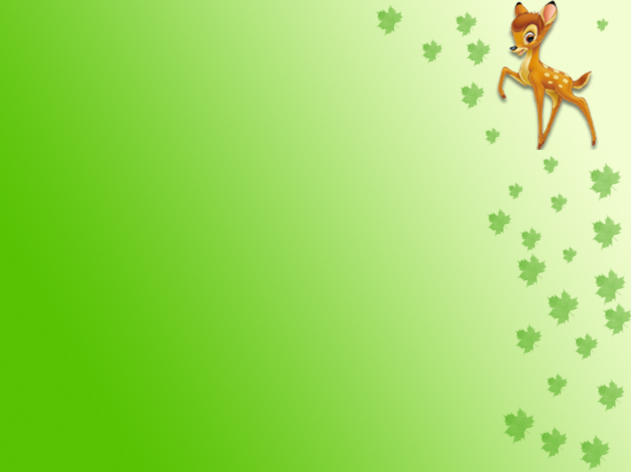 Конкурс  «воспитатель года»                     Творческая презентация.Воспитателя Моллаевой Динары МурадбековныМБДОУ «ЦРР-д/с  N25 «Джейран» г.Каспийск.                                        2018 г.
Здравствуйте, уважаемые члены жюри, коллеги и гости! Давайте знакомиться.Меня зовут  Моллаева Динара Мурадбековна. Хочу представить вашему вниманию творческую самопрезентацию… Работаю воспитателем младшей группы  в  детском  саду  №25 «Джейран» . Общий стаж работы 5 лет, педагогический стаж 2 года .Образование высшее. Закончила ДГПУ -учитель начальных классов по специальности «Педагогика и методика начального образования». Прошла курсы повышения квалификации  в 2017году. Соответствую занимаемой должности воспитателя.
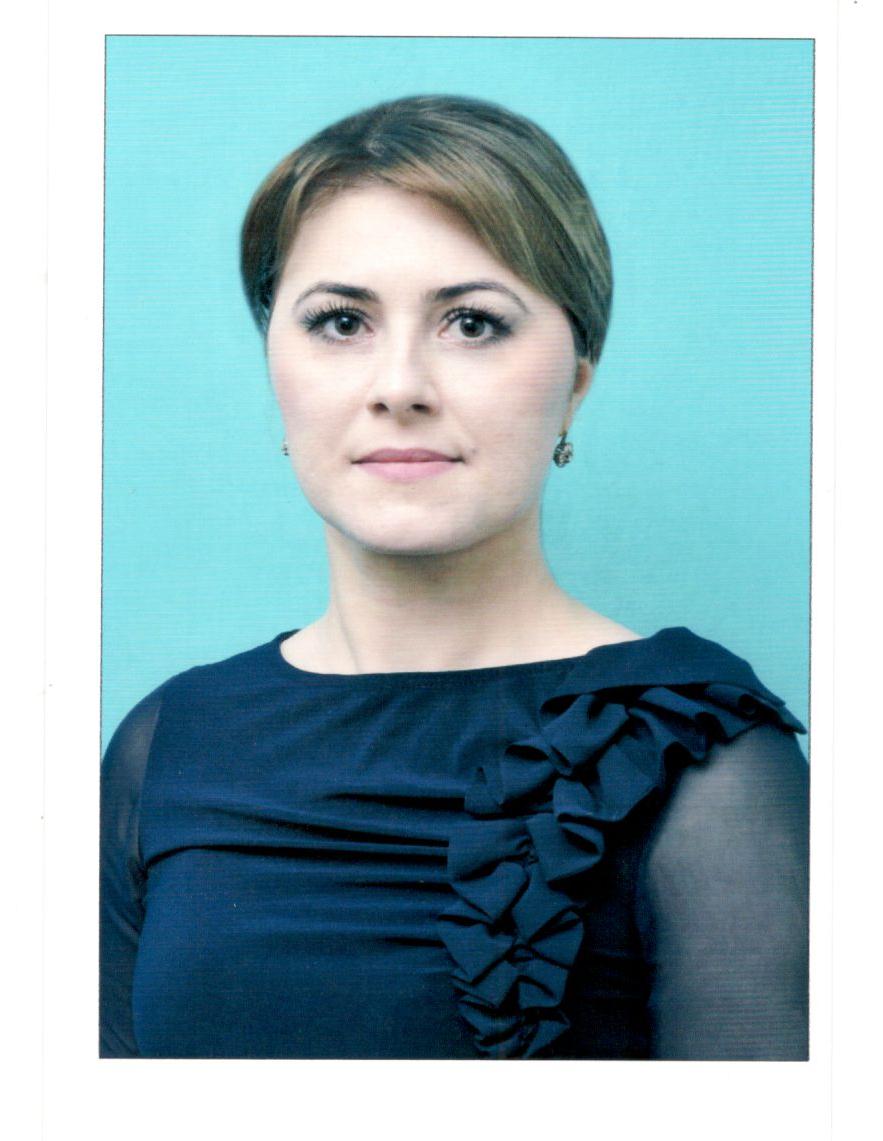 .
Есть такая профессия – воспитывать и учить детей. И выбрав её, я осознанно вступила на нелёгкую дорогу.

Нелёгкий труд достался нам – 
Он много требует терпенья, 
И удивляемся подчас 
Как на всё хватает нас!
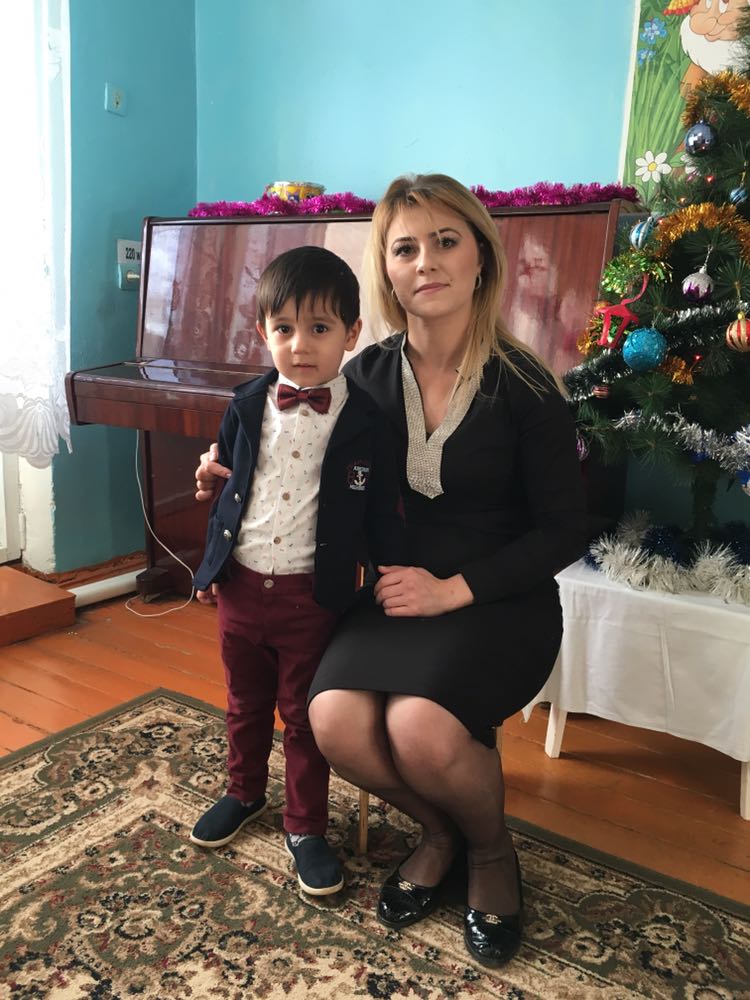 Воспитание - это постоянный поиск. Отрадно видеть результаты своего труда в делах и поступках воспитанников. Каждый выбирает свою дорогу. И спустя 2 года  я могу с уверенностью сказать – это моя дорога. Профессиональные и личностные ценности, наиболее близкие мне : любовь к детям, ответственность, добросовестность, компетентность, уважение к личности. Основная миссия воспитателя: дарить детям любовь. И я с удовольствием обучаю этому чувству детей.
Мое педагогическое кредо: «Доверие  и любовь  ребенка надо заслужить...»
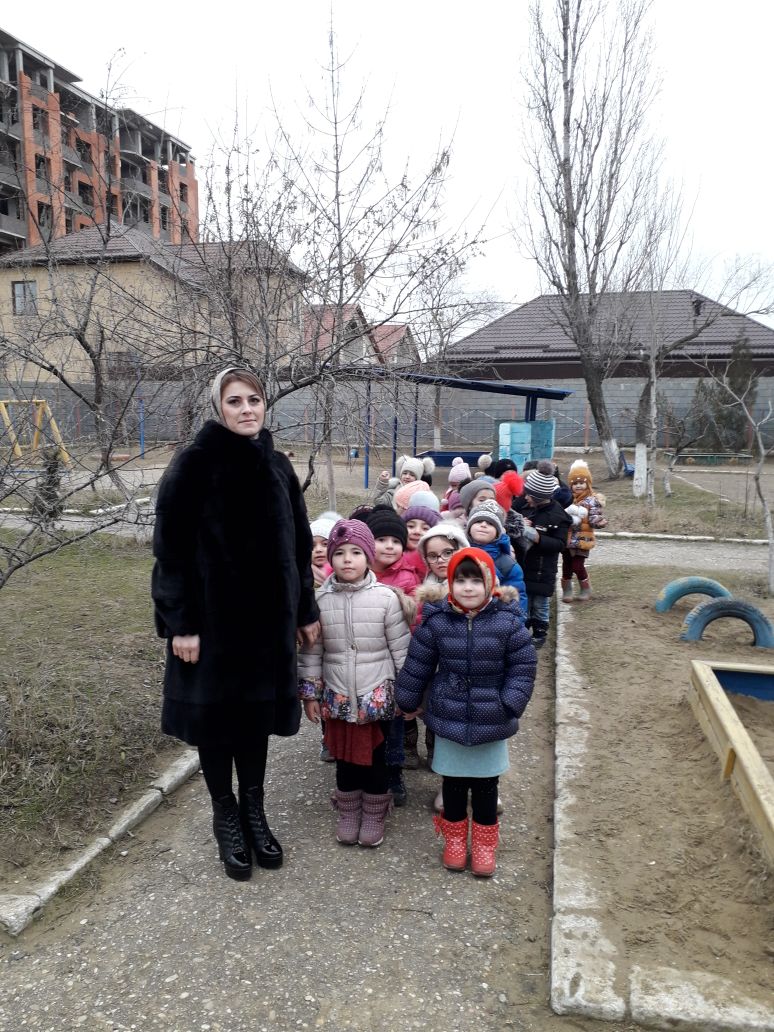 Каждый воспитатель уникален и неповторим. За день должна перевоплотиться я… Кто же я? Я – современный воспитатель. Художник и чтец. Могу я петь и танцевать, Героев разных изображать. Могу я шить и вышивать. Могу помочь ребёнку Мир окружающий познать
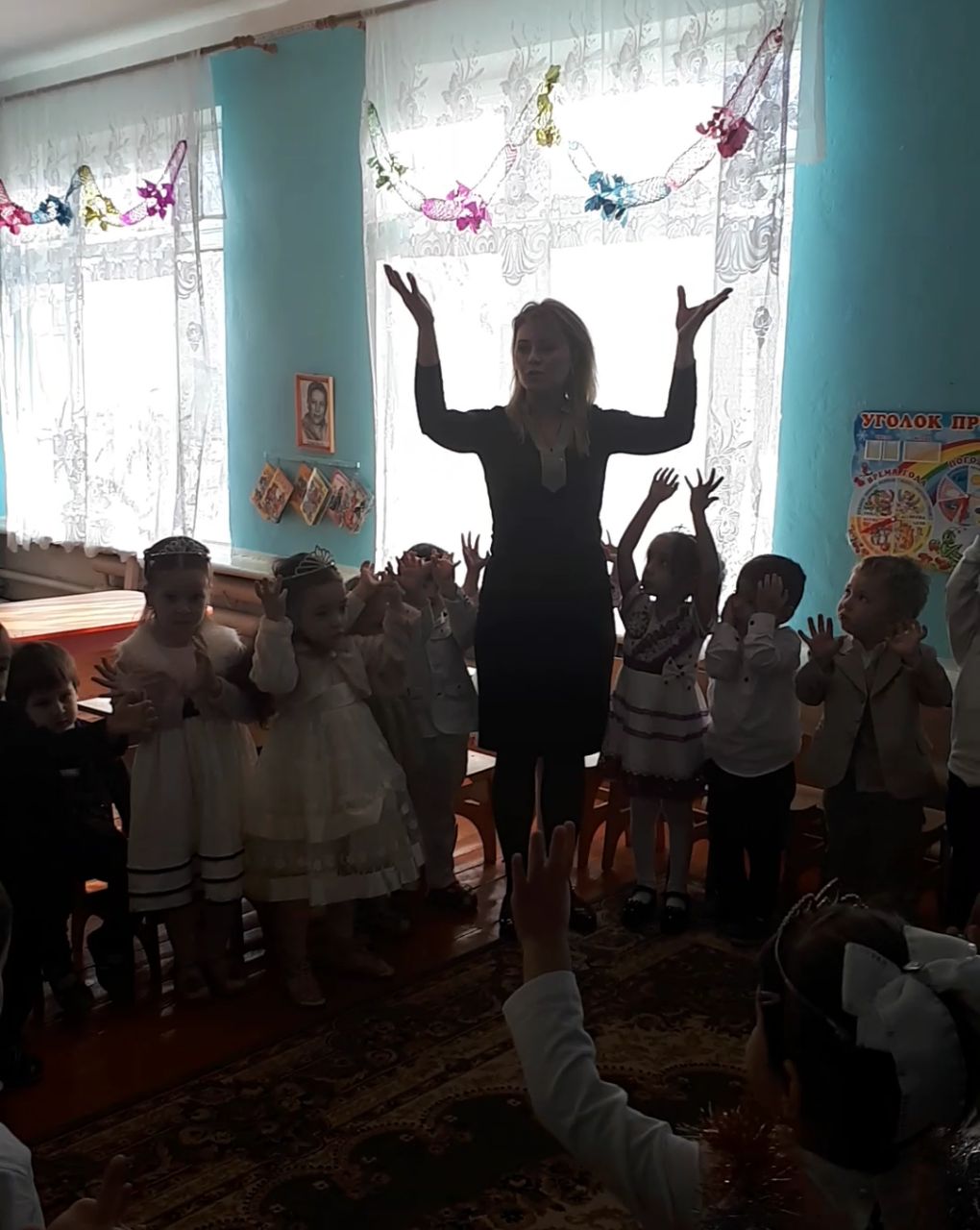 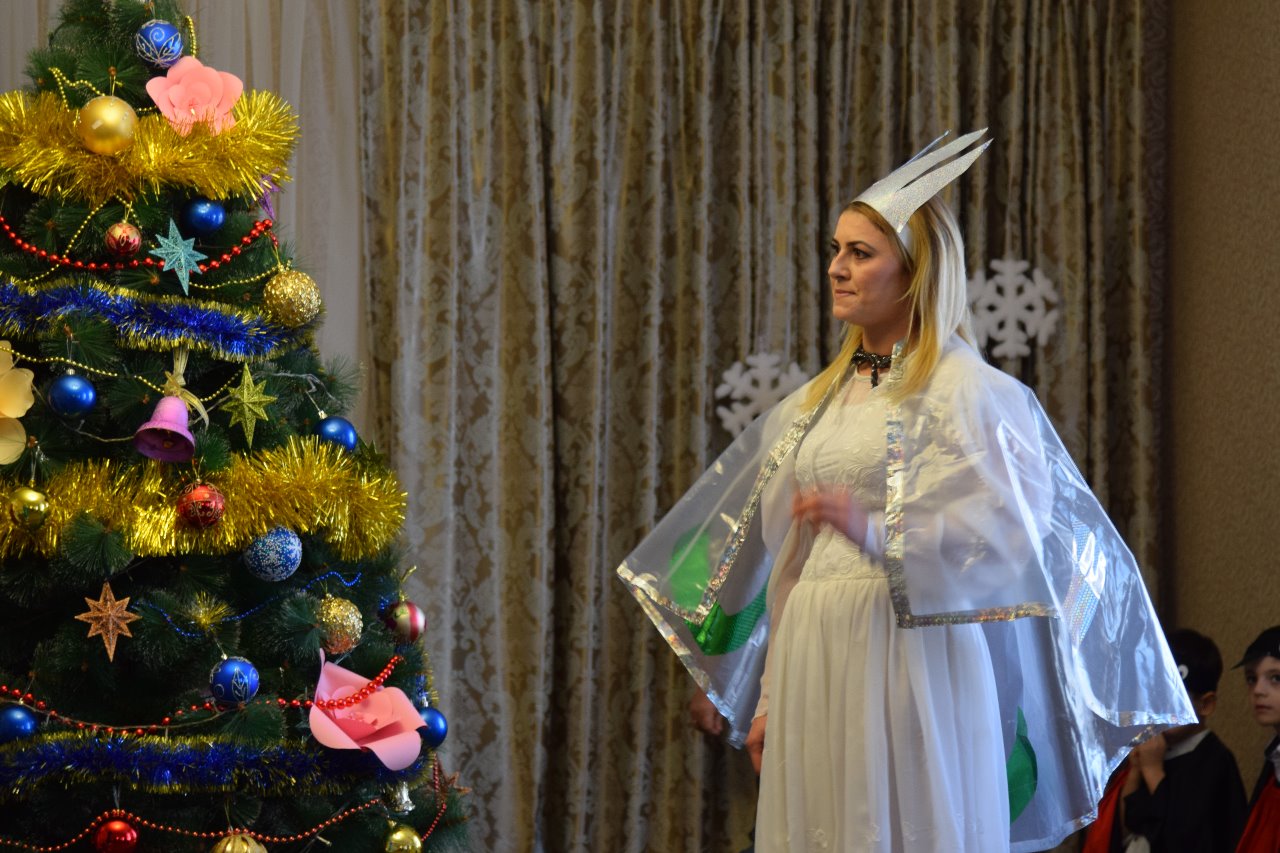 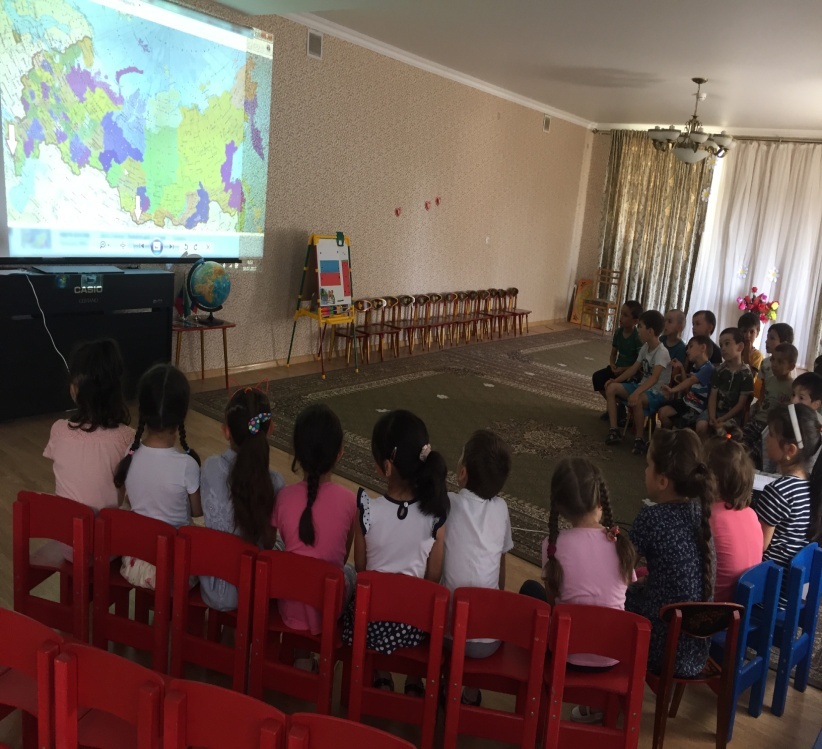 В своей работе я использую информационно - коммуникационные технологии, проектную деятельность. Проект – игра всерьёз: результаты её значимы для детей и взрослых. Исходным пунктом проекта является детский интерес.
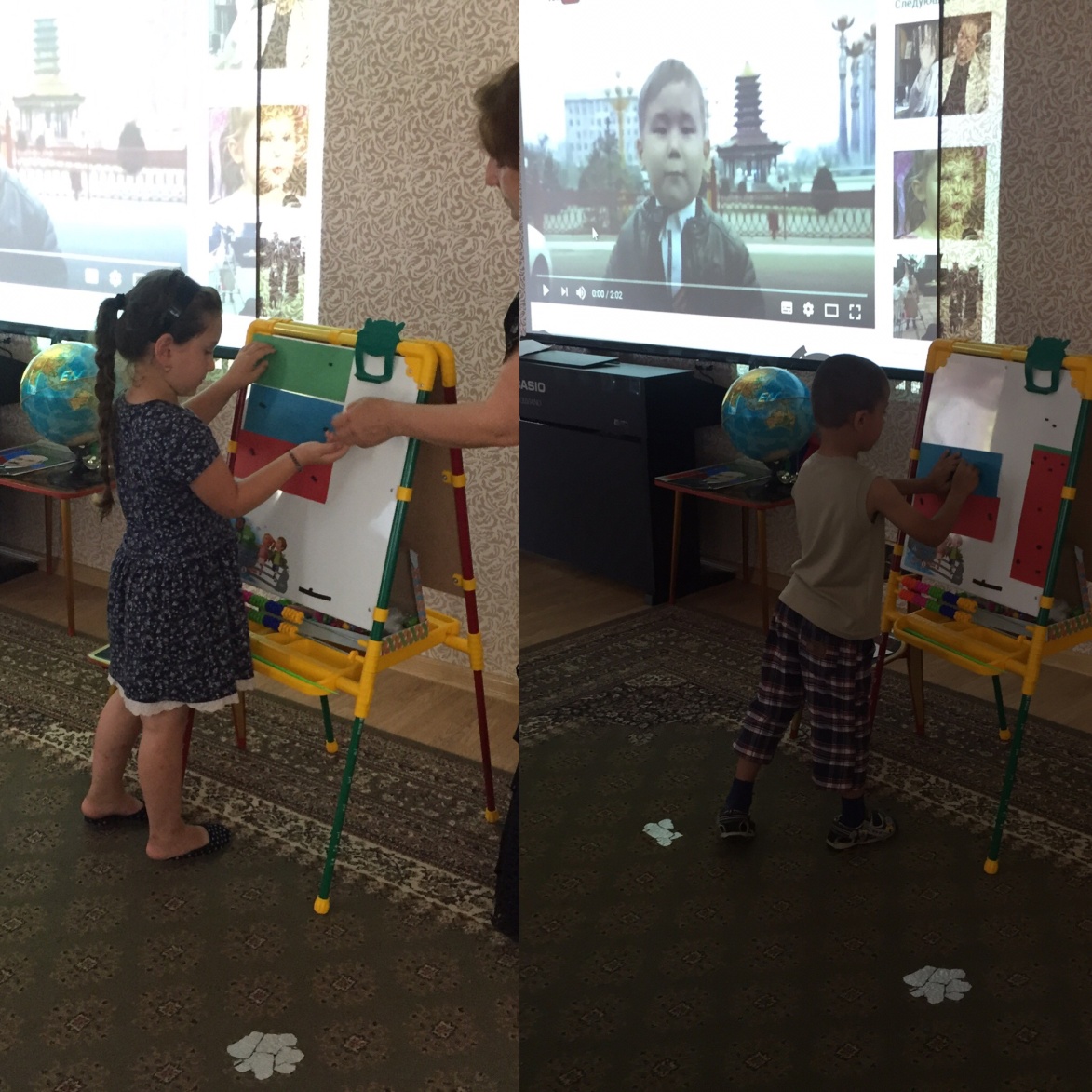 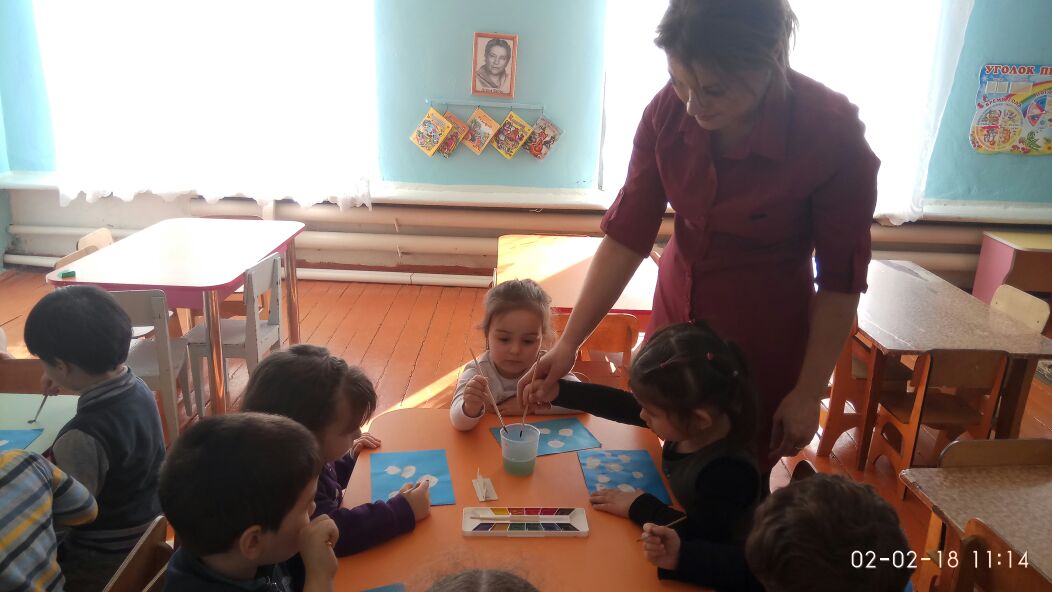 Для успешной результативной работы я использую интеграцию содержания образовательных областей, индивидуализацию работы с детьми, социальное партнёрство, вовлечение родителей в деятельность ДОУ.
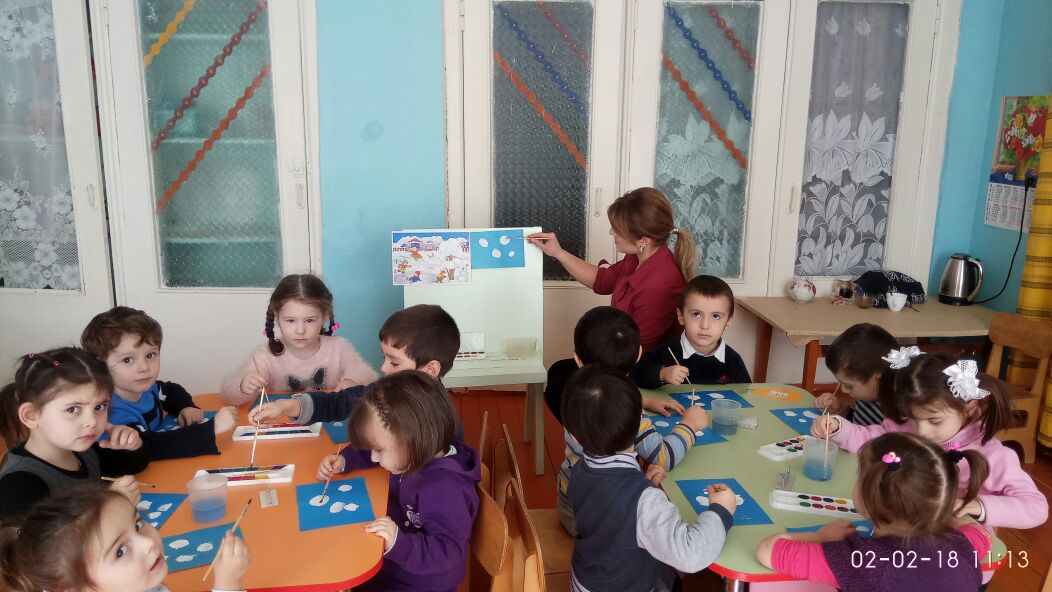 Особое внимание уделяю активному участию каждого ребёнка в образовательной деятельности, развитию его воображения, логики мышления и фантазии.
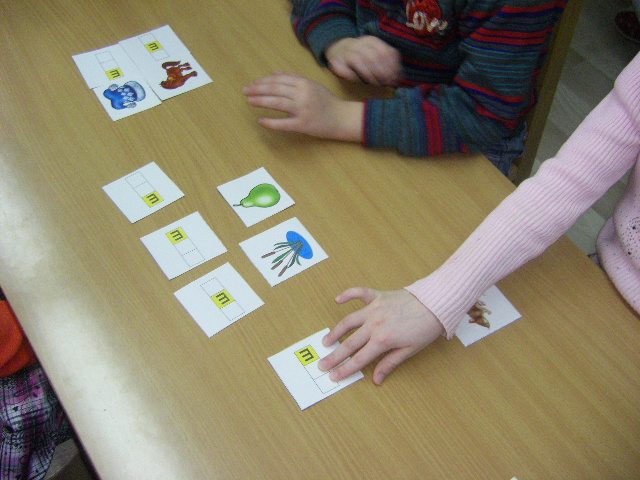 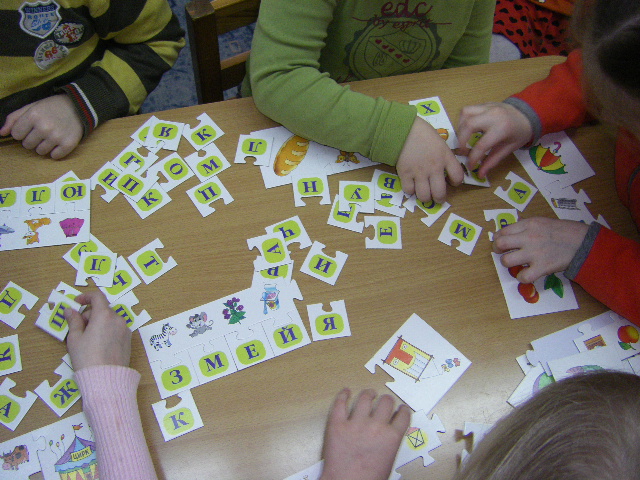 Мои увлечения: музыка ,фотография, книги,
бисероплетение, декупаж.
Мое жизненное кредо: «Уча других, учусь сама, 
и детство проживаю многократно».
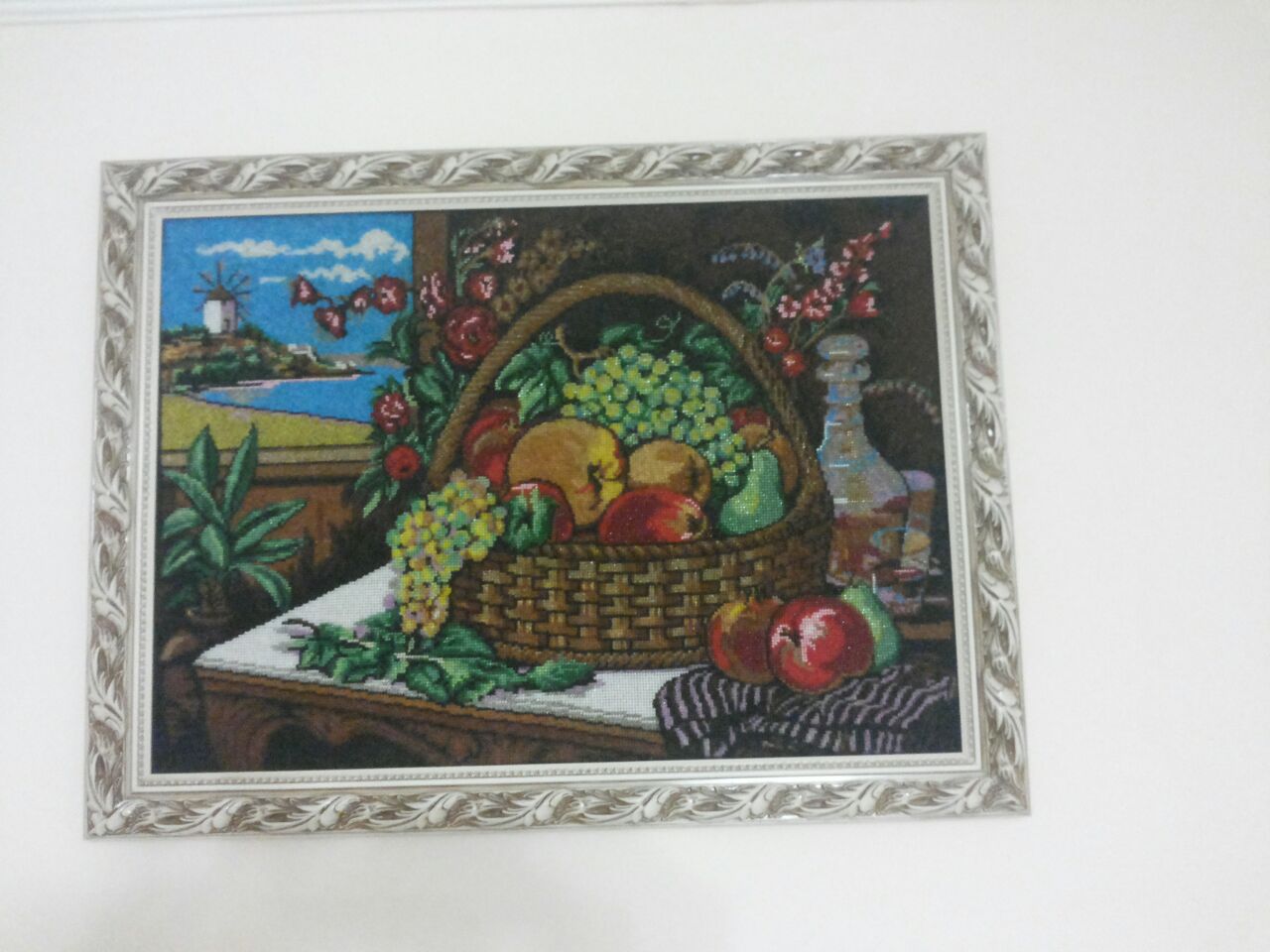 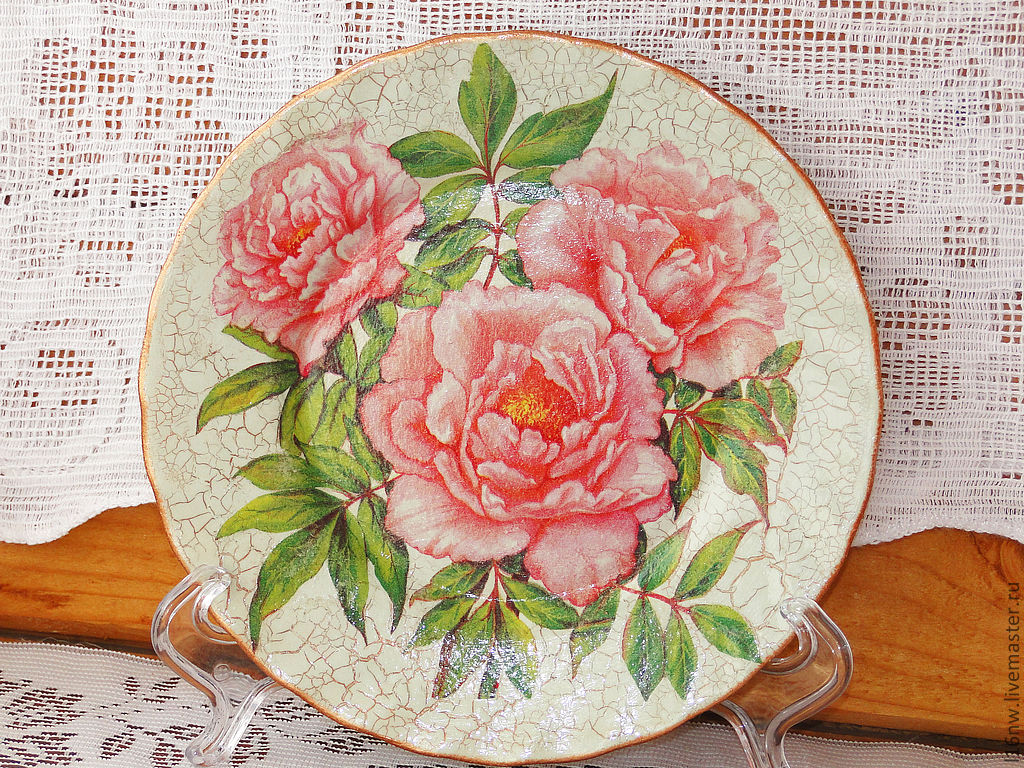 Педагогическое мероприятие  с дошкольниками буду проводить   на тему: «Наша планета Земля и народы живущие на ней».
 Цель деятельности : Формирование  представления о многообразии народов мира, об особенностях внешнего вида людей  разных народов ; а так же формирование  у детей понятия дружбы между людьми разных национальностей. Земля –общий дом для многих людей, которые живут в разных странах и на разных континентах. У людей много общего и конечно люди многим отличаются друг от друга, национальностей много, но все люди хотят жить в мире, радоваться жизни и дружить друг с другом.
Чтобы приобрести опыт и найти что - то новое, приходится много работать, искать, не бояться ошибиться. А это сложно. Только в словаре слово «победа» стоит перед словом «работа», а в жизни - всё наоборот. А мои профессиональные достижения дают ощущение личного роста, самоуважения, гордости за маленькие успехи моих воспитанников. Каждый отработанный день таит в себе силы роста и поэтому важен и поэтому  я сегодня здесь.
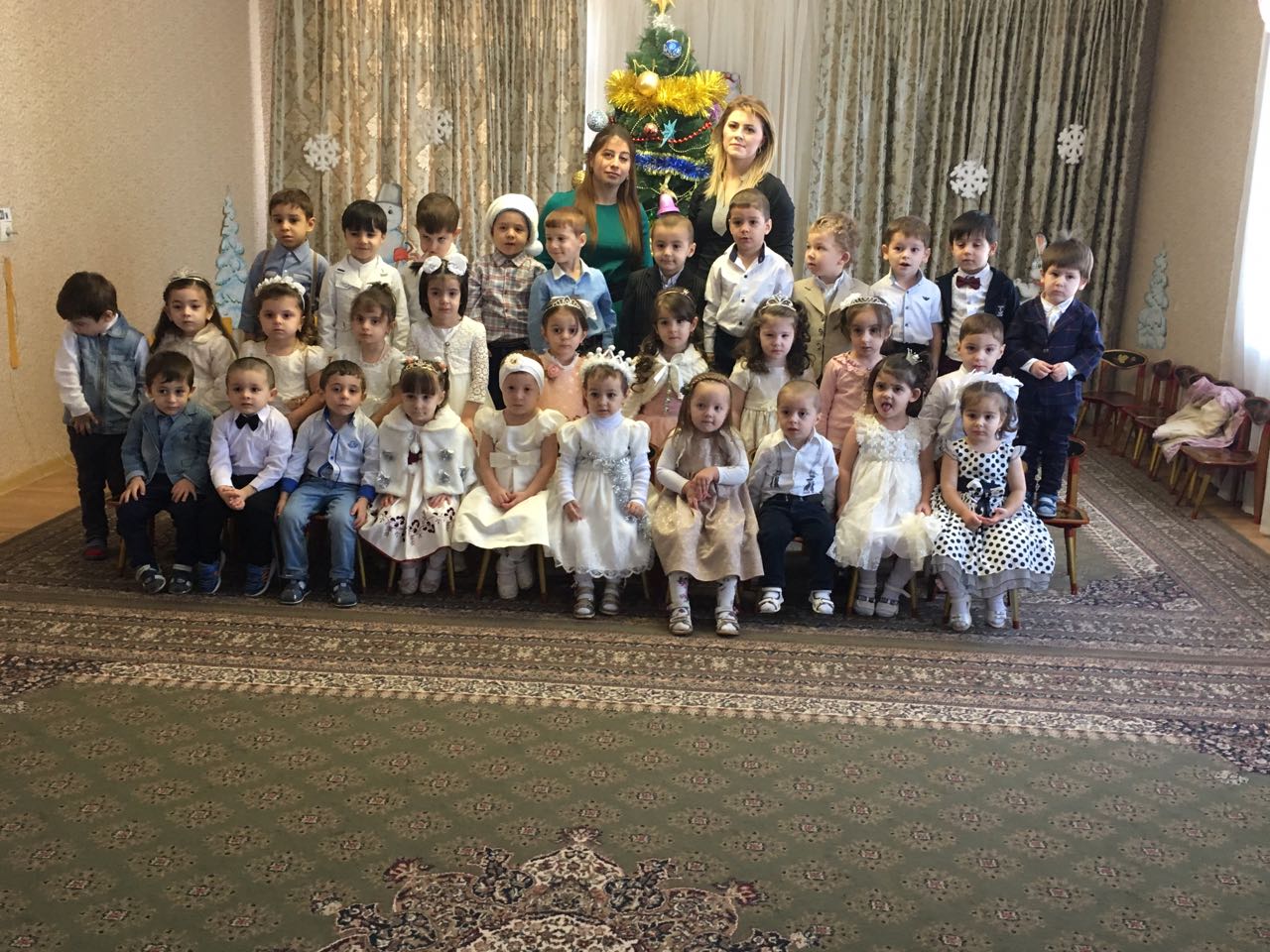 Спасибо за внимание!